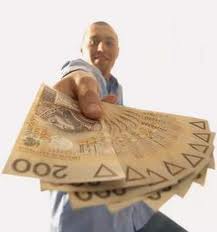 ZAKŁADOWY FUNDUSZ ŚWIADCZEŃ SOCJALNYCH
- wybrane zagadnienia -
ZWIĄZEK NAUCZYCIELSTWA POLSKIEGO
Okręg Warmińsko-Mazurski
2020
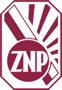 Podstawy prawne
•  Ustawa z dnia 4 marca 1994r. o zakładowym funduszu świadczeń socjalnych ( tekst jednolity:  Dz. U. z 2019r. poz. 1352, 1907)
•   Ustawa z dnia 26 stycznia 1982r. Karta Nauczyciela
•   Ustawa z dnia 23 maja 1991r. o związkach zawodowych
•    Rozporządzenie Ministra Pracy i Polityki Społecznej z dnia 9 marca   2009r. w sprawie sposobu ustalania przeciętnej liczby zatrudnionych w celu naliczania odpisu na zakładowy fundusz świadczeń socjalnych.
•   Ustawa z dnia 26 lipca 1991r. o podatku dochodowym od osób fizycznych(Dz. U. z 1991  Nr 80 poz. 350 z późn. zm.).
•   Ustawa z dnia 10 maja 2018r. o ochronie danych osobowych ( Dz. U. z 2018r. poz. 1000)
•   Ustawa  budżetowa 
•   Ustawa z 16 listopada 2016r. o Krajowej Administracji Skarbowej (Dz.U. 2016r. Poz. 1947).
ZWIĄZEK NAUCZYCIELSTWA POLSKIEGO
Okręg Warmińsko-Mazurski
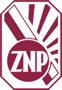 WYSOKOŚĆ ODPISU NA FUNDUSZ      -
Na podstawie art. 5 ust. 7 ustawy z dnia 4 marca 1994 r. o zakładowym funduszu świadczeń socjalnych (Dz. U. z 1996 r. nr 70, poz. 335 z późn. zm.), Prezes Głównego Urzędu Statystycznego ogłosił w obwieszczeniu z dnia 19 lutego 2013 r. przeciętne wynagrodzenie miesięczne w gospodarce narodowej w 2013 r. i w drugim półroczu 2013 r.
Podane wysokości wynagrodzenia służą obliczeniu odpisu podstawowego na fundusz socjalny.Zgodnie z ww. obwieszczeniem, przeciętne wynagrodzenie miesięczne w gospodarce narodowej, pomniejszone o potrącone od ubezpieczonych składki na ubezpieczenia emerytalne, rentowe oraz chorobowe. Podstawą do wyliczenia odpisu podstawowego na jednego zatrudnionego w 2019 r. 
 (przeciętne wynagrodzenie w gospodarce narodowej II pół. 2013r.). W 2020 kwota będzie naliczana w wysokości przeciętnego wynagrodzenia z 2018r. Wzrost o ok 22%(Mon. Pol. z 2014 r.  poz. 158).
3.278,14 zł. - 4134,02 zł
Związek Nauczycielstwa Polskiego
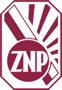 ZAKŁADOWY FUNDUSZ ŚWIADCZEŃ SOCJALNYCH W 2020 R.
ODPIS OBLIGATORYJNY  podstawą przeciętne wynagrodzenie z  2018r.
odpis podstawowy na jednego zatrudnionego w tzw.  normalnych warunkach pracy
4.134,02 zł   x   37,5%
Odpis podstawowy w roku 2020 wynosi:
1550,28 zł
Związek Nauczycielstwa Polskiego
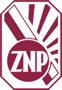 ZAKŁADOWY FUNDUSZ ŚWIADCZEŃ SOCJALNYCH W 2020 r.
Dla  NAUCZYCIELI OBJĘTYCH KARTĄ NAUCZYCIELA sposób tworzenia Funduszu określa art. 53 ust. 1 ustawy z dnia 26 stycznia 1982 r. Karta Nauczyciela
Według wymienionego przepisu, dla nauczycieli dokonuje się corocznie odpisu na zakładowy fundusz świadczeń socjalnych w wysokości, która jest ustalana jako iloczyn:- planowanej, przeciętnej w danym roku kalendarzowym, liczby nauczycieli zatrudnionych w pełnym i niepełnym   wymiarze zajęć (po przeliczeniu na pełny wymiar zajęć) skorygowanej w końcu roku do faktycznej przeciętnej    liczby zatrudnionych nauczycieli (po przeliczeniu na pełny wymiar zajęć) i- 110% kwoty bazowej, o której mowa w art. 30 ust. 3 KN, obowiązującej w dniu 1 stycznia danego roku.
Dla  NAUCZYCIELI  będących emerytami, rencistami lub nauczycielami pobierającymi nauczycielskie świadczenie kompensacyjne
dokonuje się odpisu na zakładowy fundusz świadczeń socjalnych w wysokości 5% pobieranych przez nich emerytur, rent oraz nauczycielskich świadczeń kompensacyjnych (art. 53 ust. 2 Karty Nauczyciela).
Związek Nauczycielstwa Polskiego
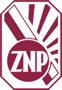 ZAKŁADOWY FUNDUSZ ŚWIADCZEŃ SOCJALNYCH W 2020 r.
Projekt ustawy okokołobudżetowej na rok 2020 w związku z art. 30 ust. 3 ustawy - Karta Nauczyciela, zakłada podniesieni KWOTY BAZOWEJ dla nauczycieli: z :  wysokości 2717,59 zł ( 1 stycznia 2013r.)  do kwoty bazowej.  2752,92 zł
KWOTĄ BAZOWĄ DLA NAUCZYCIELI stanowiącą podstawę kształtowania wysokości odpisu na zakładowy fundusz świadczeń w roku 2020 jest kwota :
2.717,59 zł – 2752,92 zł
Odpis na Fundusz dla NAUCZYCIELA zatrudnionego w pełnym wymiarze zajęć wynosi więc w 2020:
2.989,35 zł  3.028,21zł.
Związek Nauczycielstwa Polskiego
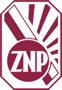 ZAKŁADOWY FUNDUSZ ŚWIADCZEŃ SOCJALNYCH W 2020 r.
Odpis na ZFŚS dla  PRACOWNIKÓW NIEPEDAGOGICZNYCH
odpis podstawowy na jednego zatrudnionego  pracownika nie będącego nauczycielem nalicza się jako iloczyn: przeciętnego  miesięczne go wynagrodzenia w gospodarce  x  37,5%
4.134,02,14 zł   x   37,5% = 1550,28             1.229,30 zł
Odpis dla emerytów i rencistów PRACOWNIKÓW NIEBĘDĄCYCH NAUCZYCIELAMI fakultatywnie
odpis podstawowy na jednego zatrudnionego  pracownika nie będącego nauczycielem nalicza się jako iloczyn: przeciętnego  miesięczne go wynagrodzenia w gospodarce  x  6,5%
4.134,02zł   x   6,25% = 258,37 zł.          204,88 zł
Ponadto, pracodawca może zwiększyć odpis na ZFŚS o :
4.134,02 zł  x 6,25% = 258,37 zł.          204,88zł
na każdą zatrudnioną osobę, w stosunku do której orzeczono znaczny lub umiarkowany stopień niepełnosprawności
Związek Nauczycielstwa Polskiego
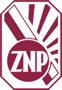 ZAKŁADOWY FUNDUSZ ŚWIADCZEŃ SOCJALNYCH W 2020 r.
TERMINY WPŁATY ODPISÓW NA ZFŚS
Pracodawca zobowiązany do tworzenia funduszu świadczeń socjalnych równowartość dokonanych odpisów i zwiększeń naliczonych zgodnie z opisanymi zasadami przekazuje na rachunek bankowy Funduszu w terminie do dnia
30 września danego roku
z tym że w terminie do dnia 31 maja tego roku przekazuje kwotę stanowiącą co najmniej.
75% równowartości odpisów
Związek Nauczycielstwa Polskiego
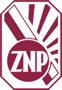 ZAKŁADOWY FUNDUSZ ŚWIADCZEŃ SOCJALNYCH W 2020 r.
ZFŚS – ZASADY WYDATKOWANIA
ŚRODKI ZFŚS - WYŁĄCZNIE NA DZIAŁALNOŚĆ SOCJALNĄ
Zakładowy fundusz świadczeń socjalnych - jest funduszem spożycia zbiorowego, nie ma charakteru roszczeniowego Środki ZFŚS można przeznaczać wyłącznie na świadczenia ujęte w art. 2 ustawy o ZFŚS ( nie jest to katalog zamknięty )
1. Usługi świadczone przez pracodawców na rzecz różnych form wypoczynku,    działalności kulturalno-oświatowej i sportowo-rekreacyjnej - pod tym pojęciem    mieści się:     * wypoczynek organizowany przez zakład pracy, 
    * wypoczynek organizowany przez pracownika lub inne osoby uprawnione        we własnym zakresie (tzw. wczasy pod gruszą), 
    * obozy i kolonie dla dzieci i młodzieży, 
    * imprezy kulturalne (przedstawienia teatralne i operowe, seanse kinowe,         występy artystyczne) oraz zakup biletów i wejściówek na takie imprezy,     * imprezy sportowe, turnieje, zakup karnetów na basen, siłownię, aerobik, 
        imprezy i spotkania integracyjne kierowane do wszystkich uprawnionych
Związek Nauczycielstwa Polskiego
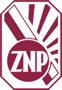 ZAKŁADOWY FUNDUSZ ŚWIADCZEŃ SOCJALNYCH
ZFŚS – ZASADY WYDATKOWANIA
ŚRODKI ZFŚS - WYŁĄCZNIE NA DZIAŁALNOŚĆ SOCJALNĄ
2. Usługi świadczone przez pracodawców na rzecz opieki nad dziećmi w żłobkach,      przedszkolach oraz innych formach wychowania przedszkolnego (od 1 stycznia 2009 r.):  tworzenie zakładowych placówek opiekuńczych dla najmłodszych (zakup, budowa,      dzierżawa, adaptacja i przystosowanie pomieszczeń na potrzeby takich placówek), 
 dopłaty do czesnego za pobyt dziecka w żłobkach, przedszkolach publicznych      i niepublicznych oraz innych form wychowania przedszkolnego; 
 udzielanie pomocy materialnej - rzeczowej lub finansowej, a także zwrotnej lub bezzwrotnej     pomocy na cele mieszkaniowe na warunkach określonych umową: 
 świadczenia rzeczowe (np. wyprawka do szkoły)      i pieniężne (np. zapomogi losowe), 
 pożyczki lub pomoc bezzwrotna na cele mieszkaniowe (na remont lub zakup mieszkania).
Związek Nauczycielstwa Polskiego
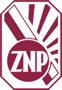 ZAKŁADOWY FUNDUSZ ŚWIADCZEŃ SOCJALNYCH
ZFŚS – ZASADY WYDATKOWANIA
ŚRODKÓW ZFŚS NIE MOŻNA PRZEZNACZAĆ NA:
 spotkania świąteczne ("firmowe jajeczko", spotkanie wigilijne) oraz służbowe spotkania pracownicze,       narady, obchody jubileuszów, świąt branżowych, pożegnań emerytów (chyba że są organizowane w       warunkach powszechnej dostępności i mają charakter integracyjny)
 ślub, narodziny dziecka – oczywiście narodziny dziecka nie wykluczają przyznania osobie uprawnionej np. zapomogi,      jednak nie można w regulaminie ZFŚS zawrzeć zapisu, który przyznaje prawo do zapomogi pieniężnej wszystkim      pracownikom, którym urodziło się dziecko, trudno bowiem takie zdarzenie zakwalifikować jako zdarzenie losowe, które        w znaczny sposób wpłynęło na pogorszenie się sytuacji socjalnej osoby uprawnionej (w przeciwieństwie np. do pożaru,       zalania mieszkania, śmierci lub długotrwałej choroby współmałżonka), 
prezenty pożegnalne dla pracowników odchodzących z zakładu pracy np. na emeryturę lub rentę. 
szczepienia ochronne dla pracowników
przeprowadzanie szkoleń, podnoszenie kwalifikacji zawodowych pracowników
udzielanie pracodawcy pożyczek na bieżące wydatki
Wydatkowanie na wskazane cele może skutkować wystąpieniem przez zw. zaw. z roszczeniem o zwrot na fundusz kwot nienależnie z niego wydatkowanych i odpowiedzialnością karną określona w art. 12a ustawy o ZFŚS ( inicjatywa PIP). Związkom zawodowym przysługuje prawo wystąpienia do sądu pracy z roszczeniami art.8 ust. 3 Ustawy o ZFŚS
Związek Nauczycielstwa Polskiego
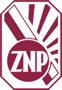 ZAKŁADOWY FUNDUSZ ŚWIADCZEŃ SOCJALNYCH
ZFŚS – zasady tworzenia, wydatkowania
Przyznawanie ulgowych usług i świadczeń oraz wysokość dopłat z Funduszu uzależnia się od sytuacji życiowej, rodzinnej i materialnej osoby uprawnionej do korzystania z Funduszu ( art.8 ust. 1 ustawy o ZFŚS)
Zasady i warunki korzystania z usług i świadczeń finansowanych z Funduszu, z uwzględnieniem ww. zasad, oraz zasady przeznaczania środków Funduszu na poszczególne cele i rodzaje działalności socjalnej określa pracodawca w REGULAMINIE ZFŚS uzgodnionym z zakładową organizacją związkową. Pracodawca, u którego nie działa zakładowa organizacja związkowa, uzgadnia regulamin z pracownikiem wybranym przez załogę do reprezentowania jej interesów (art. 8  ust. 2 ustawy o ZFŚS)
Regulamin uzgadniany w trybie określonym w art. 27 ust. 1 (jedna organizacja związkowa) lub art. 30 ust. 5 ustawy o związkach zawodowych ( co najmniej dwie organizacje zawiązkowe)
Związek Nauczycielstwa Polskiego
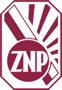 ZAKŁADOWY FUNDUSZ ŚWIADCZEŃ SOCJALNYCH
Definicja rodziny i gospodarstwa domowego, pojęcie uzgadnianie
W polskim prawie brak jednoznacznych  definicji tych pojęć.
Pojęcie rodziny –definicje stworzono na potrzeby ustawy o pomocy społecznej ”osoby spokrewnione lub niespokrewnione pozostające w faktycznym związku, wspólnie zamieszkujące  i gospodarujące;
Gospodarstwo domowe ( pojęcie GUS) na potrzeby spisu ludności
„zespół osób mieszkających razem i wspólnie się utrzymujących”.
Zgodnie z wyrokiem Trybunału Konstytucyjnego z dnia17 marca 1998r. ( sygn. Akt V. 23/97)  uzgadnianie-doprowadzenie do braku rozbieżności, wzajemne dostosowanie stanowisk.
Związek Nauczycielstwa Polskiego
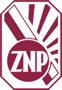 ZFŚS – zasady tworzenia, wydatkowania
Warunkiem obowiązywania REGULAMINU ZFŚS jest jego uzgodnienie z organizacjami związkowymi działającymi w zakładzie pracy. Dysponowanie przez pracodawcę środkami bez takiego uzgodnienia uprawnia te organizacje do żądania zwrotu od pracodawcy na rzecz funduszu rozdysponowanych kwot.
Pracodawca administrujący środkami ZFŚS nie może ich wydatkować niezgodnie z regulaminem zakładowej działalności socjalnej, a postanowienia tego regulaminu nie mogą być sprzeczne z zasadą przyznawania świadczeń według kryterium socjalnego, czyli w zależności od sytuacji życiowej, rodzinnej i materialnej danej osoby.
Związek Nauczycielstwa Polskiego
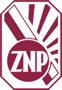 ZAKŁADOWY FUNDUSZ ŚWIADCZEŃ SOCJALNYCH
Komisje socjalne-ochrona danych osobowych
Komisje socjalne nie mają umocowania prawnego
Zgodnie z art. 27 ust. 2 ustawy o związkach zawodowych przyznawanie pracownikom świadczeń z funduszu  dokonywane jest w uzgodnieniu z zakładowa organizacją związkową.
Z kręgu podmiotów uprawnionych do uczestniczenia w procedurze uzgodnieniowej wyłączeni są przedstawiciele emerytów i rencistów, nauczycieli, pracowników niepedagogicznych.
Powstaje wątpliwość  prawna, czy członkowie komisji mogą przetwarzać dane osobowe uprawnionych do funduszu. Czy osoba uprawniona, może być zobowiązana do wyrażania zgody na przetwarzanie danych osobowych przez osoby, które nie mają umocowania prawnego do przyznawania pomocy socjalnej. W obecnym stanie prawnym funkcjonowanie komisji socjalnych jest wątpliwe ( stanowisko prawników ZNP w kontekście przepisów RODO)
Związek Nauczycielstwa Polskiego
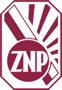 ZFŚS – zasady tworzenia, wydatkowania
Staż pracy - prawo pracownika do korzystania ze świadczeń z ZFŚS powstaje w momencie nawiązania stosunku pracy, nie można zatem ograniczać go nakładając dodatkowe kryterium zakładowego lub ogólnego stażu pracy
Żaden z przepisów nie uzależnia też możliwości korzystania z pomocy funduszu od wymiaru czasu pracy. 
Żaden też nie stanowi, iż zatrudniony może korzystać z niej tylko w jednym zakładzie pracy. 
Pracownik, może zatem bez przeszkód korzystać z funduszu socjalnego  u wszystkich pracodawców, u których pracuje i to bez względu na to, że świadczy pracę jedynie na część etatu. Jednocześnie jednak musi pamiętać, że przyznawanie ulgowych usług i świadczeń oraz wysokość dopłat z ZFŚS uzależnione jest od spełnienia pewnych warunków.
Związek Nauczycielstwa Polskiego
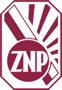 ZAKŁADOWY FUNDUSZ ŚWIADCZEŃ SOCJALNYCH
ZFŚS – zasady tworzenia, wydatkowania
Żądanie zaświadczeń o sytuacji materialnej nie dyskryminuje
Niejednokrotnie pracodawcy uzależniają otrzymanie świadczeń z funduszu od przedłożenia dokumentów obrazujących sytuację materialną osoby uprawnionej do skorzystania z pomocy. W REGULAMINACH ZFŚS pojawiają się np. postanowienia, zgodnie, z którymi pracownik ubiegający się o dofinansowanie zobowiązany jest przedstawić roczne rozliczenie podatkowe czy zaświadczenie o dochodach uzyskiwanych w innym miejscu pracy. Oceniając  sytuację rodzinną materialną i finansową, należy brać pod uwagę także dochody członków rodziny pozostających we wspólnym gospodarstwie z pracownikiem.
ŻĄDANIA W TYM ZAKRESIE ANI NIE GODZĄ W OBOWIĄZUJĄCE PRZEPISY, ANI TEŻ NIE SĄ DYSKRYMINUJĄCE.
Związek Nauczycielstwa Polskiego
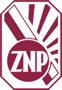 ZAKŁADOWY FUNDUSZ ŚWIADCZEŃ SOCJALNYCH
ZFŚS – zasady tworzenia, wydatkowania
Żądanie zaświadczeń o sytuacji materialnej nie dyskryminuje
Biorąc bowiem pod uwagę, że możliwość korzystania z funduszu uzależniona jest wyłącznie od kryteriów o charakterze socjalnym, to nie może być obojętne, czy i jakie dochody pracownik osiąga poza zakładem pracy, w którym ubiega się o świadczenie oraz jaka jest sytuacja życiowa członków jego rodziny (osób), z którymi prowadzi wspólne gospodarstwo domowe 
(por. uzasadnienie wyroku SN z 8 maja 2002 r., I PKN 267/01).
We wspomnianym wyroku podkreślono również, że PRACODAWCA, który w REGULAMINIE ZFSŚ zobowiązuje pracownika do złożenia zaświadczenia o zarobkach uzyskiwanych u drugiego pracodawcy nie narusza dóbr osobistych pracownika. 
(art. 23 K.c., art. 47 i art. 51 ust. 1 i 2 Konstytucji RP)
Związek Nauczycielstwa Polskiego
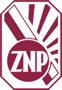 ZAKŁADOWY FUNDUSZ ŚWIADCZEŃ SOCJALNYCH
ZFŚS – zasady tworzenia, wydatkowania
Od 1 stycznia 2019r r. zwolnione od podatku są zarówno świadczenia pieniężne jak i świadczenia rzeczowe, które otrzymał pracownik w związku z finansowaniem działalności socjalnej.
Zwolnienie jest limitowane - nie może przekroczyć w roku podatkowym 380 zł
od 1 stycznia 2018- 1000
Przy czym limit ten dotyczy łącznie świadczeń rzeczowych i pieniężnych. Przez wspomniane wyżej świadczenia rzeczowe należy rozumieć przedmioty materialne, czyli np. paczki świąteczne, bilety na  imprezy kulturalne. Rzeczowymi świadczeniami nie są bony towarowe, upoważniające do wymiany na towary lub usługi   ( art. 21 ust 1 pkt. 67 ustawy o podatku dochodowym od osób fizycznych (od każdej wartości bonu płaci się podatek)
Związek Nauczycielstwa Polskiego
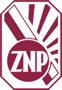 ZAKŁADOWY FUNDUSZ ŚWIADCZEŃ SOCJALNYCH
ZFŚS – zasady tworzenia, wydatkowania
Warunkiem skorzystania ze zwolnienia jest: 
  sfinansowanie przez pracodawcę świadczeń z ZFŚS poprzez         dokonanie zakupu i zapłaty za określone towary,
 potwierdzenie pokwitowaniami faktu otrzymania towaru          przez pracownika.
W razie przekroczenia limitu 1000 zł od 1 stycznia 2018r z tytułu wypłat wspomnianych świadczeń nadwyżkę opodatkuje się jako przychód ze stosunku pracy.
Związek Nauczycielstwa Polskiego
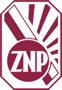 ZAKŁADOWY FUNDUSZ ŚWIADCZEŃ SOCJALNYCH
ZFŚS – opodatkowania i zwolnienia
Bony i świadczenie urlopowe dla nauczycieli  są opodatkowane stawką
17%
art 21 ust.1 pkt 67 ustawy o podatku dochodowym
bez względu na wysokość otrzymanych świadczeń
Zapomogi z tytułu zdarzeń losowych , klęsk żywiołowych, długotrwałej choroby, śmierci , wydatkowane z ZFŚS i funduszy zw. zaw.  są zwolnione z podatku  (art.21 ust.1 pkt 26 ustawy o podatku dochodowym od osób fizycznych). Finansowanie z innych źródeł do kwoty 6000zł.
Świadczenia otrzymywane przez emerytów lub rencistów, w tym świadczenia otrzymywane od związków zawodowych do kwoty 3000zł ( art. 21 ust. 1 pkt 38 ustawy)
       Dopłaty do wypoczynku zorganizowanego przez podmioty prowadzące działalność w tym zakresie  w formie wczasów, kolonii, obozów itp. dzieci i młodzieży do lat 18 niezależnie od wysokości ( art. 21 ust.1 pkt 78) z innych źródeł do 2000zł.
Związek Nauczycielstwa Polskiego
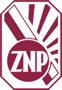 ZAKŁADOWY FUNDUSZ ŚWIADCZEŃ SOCJALNYCH
ZFŚS opodatkowanie –interpretacje podatkowe
Ponieważ osoba uprawniona może otrzymać świadczenia z różnych źródeł  (funduszy związkowych, świadczeń u innych pracodawców), ważne jest przekazanie w terminie do końca lutego następnego roku deklaracji PIT-8C. Zarówno osoba, która otrzyma świadczenie, jak i urząd skarbowy uzyskają całościową informację o otrzymanych świadczeniach, ich tytule, co z kolei da możliwość wyliczenia czy i ewentualnie kiedy powstał obowiązek płacenia podatku. Informacje o świadczeniach otrzymanych przez osobę uprawnioną będą wynikały  z deklaracji PIT-8C, która przekazana pracodawcy, jako płatnikowi zaliczki na poczet podatku dochodowego ( jeśli  nie pochodzi od niego), pozwoli wyliczyć zaliczkę na podatek.
ŚWIADCZENIE URLOPOWE DLA NAUCZYCIELI
Spośród zatrudnionych u pracodawców obligatoryjnie tworzących zakładowy fundusz świadczeń socjalnych, nauczyciele jako jedyna grupa zawodowa otrzymała - na podstawie art. 53 ust. 1a Karty Nauczyciela - prawo do świadczenia urlopowego. Z naliczonego dla nauczycieli odpisu na zakładowy fundusz świadczeń socjalnych wypłacane jest nauczycielowi do końca sierpnia każdego roku świadczenie urlopowe w wysokości odpisu podstawowego, określonego w przepisach o zakładowym funduszu świadczeń socjalnych, ustalonego proporcjonalnie do wymiaru czasu pracy i okresu zatrudnienia nauczyciela w danym roku szkolnym.
Związek Nauczycielstwa Polskiego
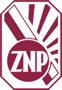 ZAKŁADOWY FUNDUSZ ŚWIADCZEŃ SOCJALNYCH
ŚWIADCZENIE URLOPOWE DLA NAUCZYCIELI
Uprawnionymi do świadczenia urlopowego są:
1. nauczyciele emeryci (renciści), jeżeli są zatrudnieni w szkole, czyli czynnie świadczą pracę,
2. nauczyciele zatrudnieni w innych szkołach (otrzymują oni świadczenie we wszystkich
     szkołach  - odpowiednio do wymiaru i okresu zatrudnienia w danej szkole),
3. nauczyciele pozostający w stanie nieczynnym
     (świadczenie przysługuje za 6 miesięcy stanu nieczynnego),
4. nauczyciele, z którymi rozwiązano stosunek pracy w związku z przejściem na emeryturę      (rentę),
5. nauczyciele, których stosunek pracy wygasł z mocy prawa,
6. nauczyciele przebywający na urlopie macierzyńskim, wychowawczym,
     urlopie dla poratowania zdrowia,
7. nauczyciele urlopowani na podstawie przepisów o związkach zawodowych.
Związek Nauczycielstwa Polskiego
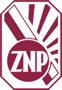 ZAKŁADOWY FUNDUSZ ŚWIADCZEŃ SOCJALNYCH
ŚWIADCZENIE URLOPOWE DLA NAUCZYCIELI
ŚWIADCZENIE URLOPOWE DLA NAUCZYCIELI, w odróżnieniu od pozostałych świadczeń socjalnych wydatkowanych z Funduszu, jest świadczeniem należnym. Przedmiotowe świadczenie w rozumieniu przepisów prawa podatkowego stanowi dochód, dlatego kwotę tego świadczenia pracodawca jest obowiązany pomniejszyć o podatek dochodowy od osób fizycznychw wysokości 17%. Natomiast nie stanowi ono podstawy wymiaru składek na ubezpieczenia społeczne, bowiem źródłem jego wypłaty jest zakładowy fundusz świadczeń socjalnych (świadczenie ma charakter roszczeniowy)
Związek Nauczycielstwa Polskiego
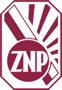 ZAKŁADOWY FUNDUSZ ŚWIADCZEŃ SOCJALNYCH
ZFŚS –zasady wydatkowania - WYCIECZKA
Wycieczka zorganizowana  z ZFŚS( sfinansowana w całości lub częściowo przez pracodawcę), której celem jest integracja pracowników, nie rodzi po stronie uczestnika zobowiązań podatkowych. Interpretacje indywidualne Dyrektora Krajowej Informacji Gospodarczej :
-z 20 września 2017r ( 0113-KDIPT2-2.4011.254.2017.1.ACZ)
-z  12 lipca 2018r. ( 0114-KDIP3-2.4011.332.2018.2MM)
Aby wyeliminować ryzyko podatkowe warto zadbać aby organizując wycieczkę we wszystkich umowach, pismach, ogłoszeniach do pracowników wskazywać przede wszystkim cel integracyjny.
Natomiast  podatek od części kosztów wycieczki dofinansowanej z ZFŚS pojawia się gdy:
wyjazd nie jest potraktowany jako integracyjny gdy:
sporządzono imienny wykaz osób zakwalifikowanych –wprowadzono kryteria
 interpretacja z 26 lutego 2018r (0111-KDIB2-3.4011.312.2017.2.LG)
Związek Nauczycielstwa Polskiego
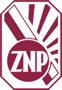 ZAKŁADOWY FUNDUSZ ŚWIADCZEŃ SOCJALNYCH
Imprezy integracyjne kryterium socjalne i podatek ?
Sąd Najwyższy w wyroku z 23 10 2008r. (sygn. akt II PK 74/08) uznał, że działalność w postaci imprez masowych jak  pikniki, „andrzejki” organizowanie wycieczek, mieści się w pojęciu działalności socjalnej. Regulamin może jednak, jak wskazuje SN w przytoczonym wyroku,  przewidywać wydatkowanie środków na inne cele mieszczące się w ramach działalności socjalnej oraz ustalać inne kryteria korzystania z tych świadczeń np. powszechną dostępność na równych zasadach w zakresie imprez integracyjnych i imprez okolicznościowych. SN uznał, że kryterium socjalne , odnosi się jedynie do przyznawania ulgowych świadczeń i usług, nie dotyczy  natomiast innych świadczeń i usług o których mowa w art. 2 ust. 1  ustawy o ZFŚS.  Stwierdził także, że pojęcie działalności socjalnej jest szersze niż pojęcie  „ ulgowych usług i świadczeń oraz wysokość dopłat z Funduszu”. W świetle przytoczonego wyroku powinno się w regulaminie  ZFŚS dokonać podziału świadczeń na dwie kategorie. Pierwszą stanowią te świadczenia do których należy stosować kryterium socjalne ( paczki ,bony towarowe, dofinansowanie wczasów).Drugą zaś będą tworzyły te świadczenia, które będą realizacją działalności socjalnej, do których nie ma potrzeby stosowania tych kryteriów. W obu przypadkach szczegółowe  zasady przyznawania tych świadczeń muszą wynikać z regulaminu ZFŚS.
 Impreza okolicznościowa, impreza integracyjna ( np. DEN) może być sfinansowana ze środków ZFŚS, bez konieczności stosowania kryterium socjalnego aby jednak tak się stało, należy zawrzeć odpowiednie postanowienia w regulaminie ZFŚS.
Podatek
        Trybunał Konstytucyjny w wyroku z dnia 8 lipca 2014r. (sygn. Akt K 7/13)  odnosząc się do kwestii opodatkowania udziału w imprezach integracyjnych, podkreślił, że bez elementu realnego otrzymania korzyści przez pracownika nie uzyskuje on przychodu, który powinien być opodatkowany.  Zdaniem TK udział w spotkaniu ( wyjeździe) integracyjnym czy szkoleniu zaproponowanym przez pracodawcę, gdyż nie ma podstaw, by świadczenie adresowane do wszystkich przypisać indywidualnym uczestnikom jako ich wymierna korzyść nie stanowi przychodu
Interpretacje podatkowe
Od 1 marca  2017r. weszły w życie przepisy ustawy z dnia 16 listopada 2016r. o Krajowej Administracji Skarbowej (  Dz. U. z 2016r. Poz. 1947) – interpretacje podatkowe wydaje dyrektor Krajowej Informacji Skarbowej.
      Adres:
       Krajowa Informacja Skarbowa
       Ul. Teodora Sixsta 17
        43-300 Bielsko Biała
Można skorzystać z interaktywnych formularzy składając je za pomocą skrytki:
        ePUAP:/KIS/wnioski. Koszt zapytania 40 zł.
Interpretacja indywidualna
Wycieczka z ZFŚS a pracowniczy przychód
„Gdy celem wycieczki częściowo sfinansowanej z ZFŚS jest integracja pracowników, to wartość świadczenie  nie generuje po stronie pracownika przychodu podatkowego” – rozstrzygnięcie Dyrektora Krajowej Informacji Skarbowej w interpretacji indywidualnej z 7 kwietnia 2017r nr 2461-IBPB-2-2.4511.117.2017.1.KK
ZFŚS –pytania i odpowiedzi:
Jeżeli pracownik otrzyma świadczenie socjalne, od jego wartości nie zostaną naliczone składki na ZUS. Tego typu pomoc korzysta bowiem ze zwolnienia ze składek ubezpieczeniowych ( zarówno emerytalnej jak i zdrowotnej) wynika to rozporządzenia  określającego szczegółowe zasady ustalania podstawy wymiaru składek na ubezpieczenia emerytalne i rentowe . Jeżeli natomiast pracodawca przyzna świadczenie w tej samej wysokości dla wszystkich pracowników ( np. paczki świąteczne), powinien liczyć z sytuacją, że organy kontroli (ZUS, urząd skarbowy) potraktują to nie jako świadczenie socjalne, ale jako dodatek do wynagrodzenia, od którego należy naliczyć i odprowadzić składki na ZUS. Potwierdzają to wyroki SN z dnia 16 września 2009r., sygn. Akt. I UK 121/09 oraz z 20 czerwca 2012r. , sygn. Akt I UK 140/12.
Świadczenie socjalne a składki na ZUS  ?
Związek Nauczycielstwa Polskiego
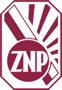 ZAKŁADOWY FUNDUSZ ŚWIADCZEŃ SOCJALNYCH
ZFŚS –pytania i odpowiedzi:
Czy związki zawodowe ZNP powinny wyrażać zgodę na np. przyznanie zapomogi zdrowotnej z ZFŚS konkretnemu pracownikowi-emerytowi czy też inne świadczenia z funduszu (np. zwrot części kosztów wyjazdu, dofinansowanie wycieczki pracowników)?  Czy wystarczy, że regulamin ZFŚS, określający formy i zasady przyznawania świadczeń z ZFŚS, został pozytywnie zaopiniowany przez związek zawodowy i wszystkich pracowników placówki? 
 Czy przedstawiciel związku zawodowego, jeżeli taki funkcjonuje w placówce, musi być członkiem komisji ZFŚS?
Zgodnie z treścią art. 8 ust. 2 ustawy z dnia 4 marca 1994 r. o zakładowym funduszu świadczeń socjalnych zasady przeznaczania środków z funduszu socjalnego na poszczególne cele i rodzaje działalności socjalnej określa pracodawca w regulaminie dokonywane jest w uzgodnieniu z zakładową organizacją związkową. Z kolei na podstawie art. 27 ust. 2 ustawy z dnia 23 maja 1991 r. o związkach zawodowych przyznawanie pracownikom świadczeń z funduszu socjalnego musi być dokonane w uzgodnieniu z zakładową organizacją związkową. 
 Tak więc ustawodawca założył, że nie tylko ogólne zakreślenie celów i rodzajów działalności socjalnej w postaci regulaminu uzgadniane jest ze związkami zawodowymi. Takiego uzgodnienia wymaga konkretne przyznanie świadczenia z funduszu socjalnego. Wydaje się, że przesłanki tej nie spełnia nawet udział przedstawiciela związku zawodowego w komisji socjalnej powołanej przez pracodawcę, o ile przedstawiciel ten nie będzie posiadał stosownego upoważnienia właściwych organów związku zawodowego do dokonywania uzgodnień w imieniu związku. 
 Działalność komisji socjalnej, jej skład i kompetencje, wynikają z przyjętego w szkole regulaminu świadczeń socjalnych. Sama kwestia powoływania komisji socjalnych została pozostawiona swobodnej decyzji podmiotów ustalających regulamin świadczeń socjalnych. Tak więc jeżeli z przepisów regulaminu wynika obowiązek powołania przedstawiciela związku zawodowego do komisji, to powinien być on powołany. Jednak – tak jak powiedziano powyżej - udział przedstawiciela związku zawodowego w komisji socjalnej nie anuluje obowiązku określonego w art. 27 ust. 2 u.z.z.
Związek Nauczycielstwa Polskiego
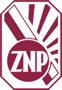 ZAKŁADOWY FUNDUSZ ŚWIADCZEŃ SOCJALNYCH
Wczasy pod gruszą emerytów
Stanowisko Głównego Inspektora Pracy z 23 maja 2019r. W sprawie gospodarowania środkami ZFŚS ( znak UNP:GIP-19-30615, GIP-GBI.0701.72.2019.3)

„ Odnosząc się do kwestii przyznawania świadczenia urlopowego świadczenia urlopowego ( Wczasów pod gruszą) od wykorzystania 14 dni urlopu wypoczynkowego, należy wskazać, że pracodawca może uzależnić dofinansowanie wypoczynku pracowników od wykorzystania urlopu wypoczynkowego jednakże w przypadku emerytów analogiczne postanowieni byłoby bezprzedmiotowe. Sytuacja pracowników i emerytów na gruncie prawa do wypoczynku różni się znacząco…… W związku z tym, że obowiązujące przepisy nie zawierają szczegółowych regulacji w tym zakresie, zamieszczenie warunku wykorzystania 14 dni urlopu wypoczynkowego, jako jednego z kryteriów przyznawania pracownikom dopłat z zfśs, jest dopuszczalne”.
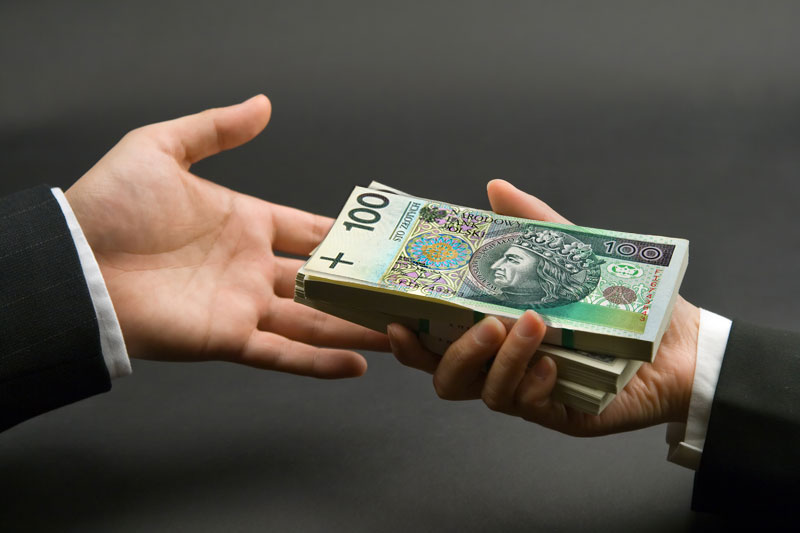 Dziękuję za uwagę !!!
Związek Nauczycielstwa Polskiego
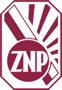 ZAKŁADOWY FUNDUSZ ŚWIADCZEŃ SOCJALNYCH